SUPERFASCIAL LUMPS
SKIN & SUBCUTANEOUS
TUMOURS & CYSTS
Dr. Mohammad Al-Akeely
Associate Professor 
Department of Surgery
Skin anatomy
Epidermis:  openings of glands
                
        Papillary dermis:  basal cell layer
                   
        Dermis  :  contains sweat & sebaceous glands
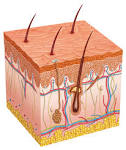 Benign skin tumours
papilloma (wart):                      
      . Finger like projection of all skin layers
                               
           . usually infective ( papilloma virus)

           . pedunculated or sessile
         
      Rx : .Cauterization (small or multiple)
                        .Excision (large)
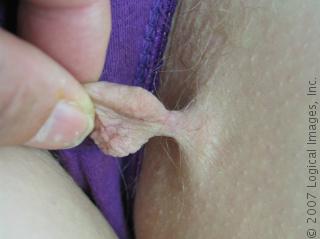 Pedunculated papilloma
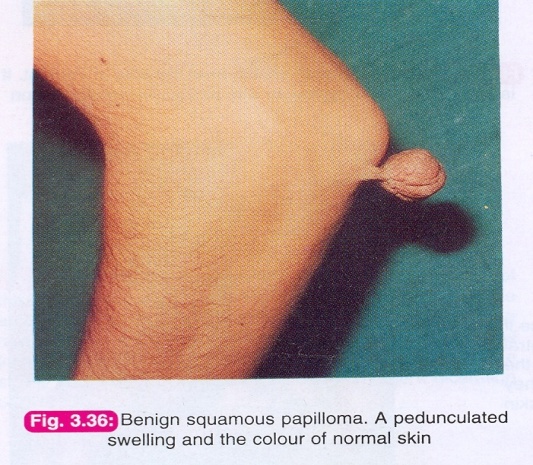 Sessile papilloma
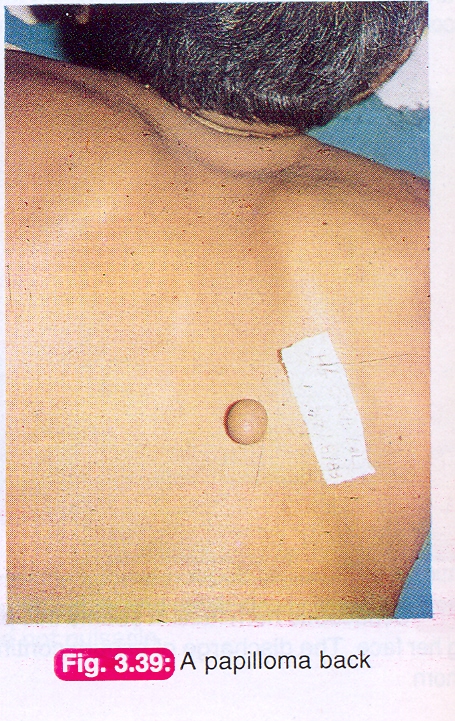 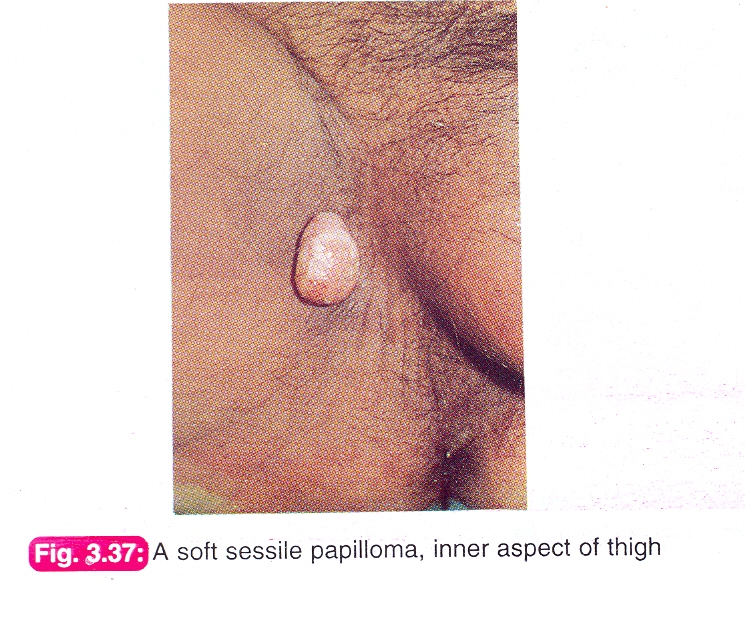 SCAR
Fibrous tissue proliferation following :
                                                                                          
                                                                                . trauma
                                                           
                                              .surgery

                                               .infection
  

        .It is usually flat.
Hyper trophic scar
Excessive fibrous tissue in a scar

                                                         .  confined to the scar    

                                                  
         .  no neovascularization 


                                                           
           .wound infection is an important factor     


           .clinically it is a raised , non tender swelling with no itching

           .it may regress gradually in six months 
 
                     
           . does not usually recur after excision
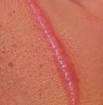 Hyper trophic scars:
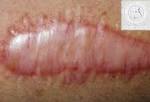 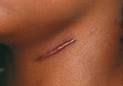 Keloid
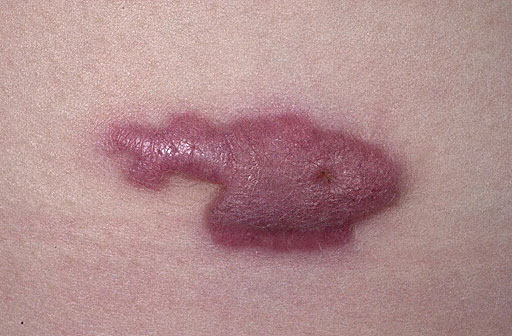 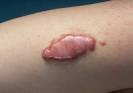 Excessive fibrous and collagen tissue  with neovascular proliferation in a scar                                                                                             .usually extends beyond the original scar
Keloid continue
Initially raised , pink , tender , itchy 			and may ulcerate.
More common in dark skinned people
Progressive v.s. non progressive
Aquired v/s spontaneous
    Rx 
     .Injection ( hyaluronidase , steroides  etc.)
        .Excision & grafting
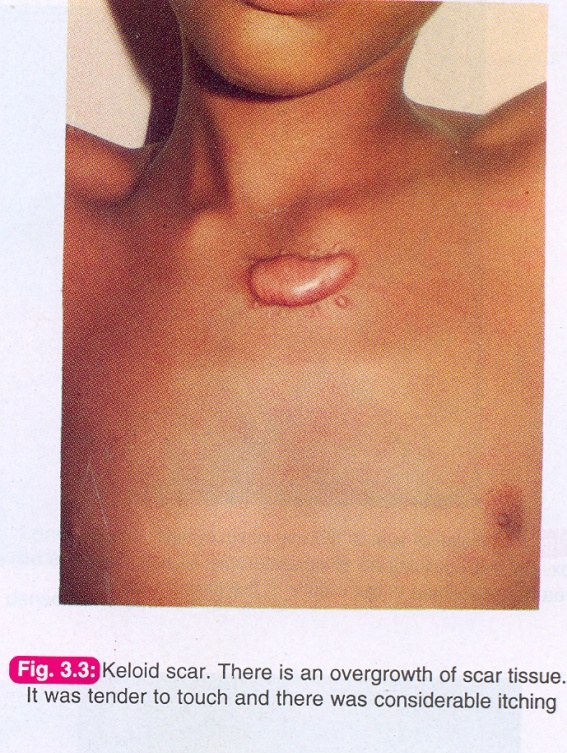 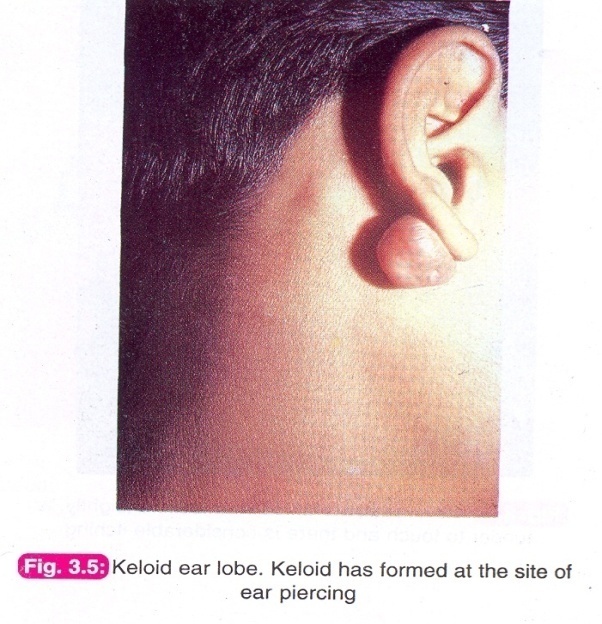 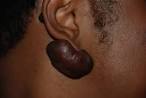 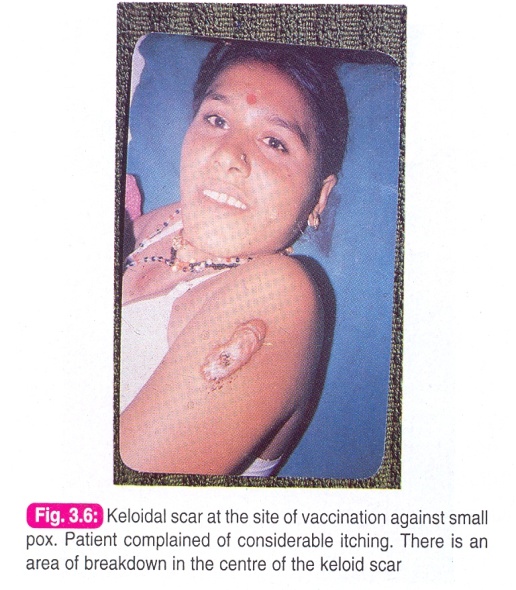 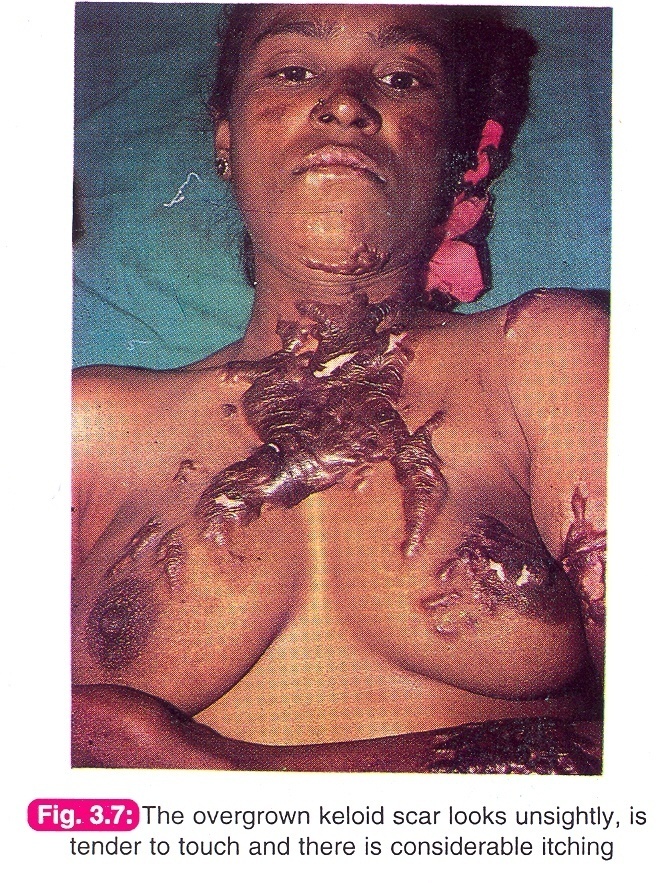 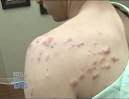 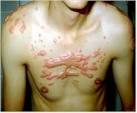 Pyogenic granuloma
. Excessive granulation tissue growth in ulcers.

 . Firm, bright , red selling that bleeds on touch.
                      
  . recurrent bleeding when exposed to Trauma.		

	Rx : cauterization v.s  excision                .
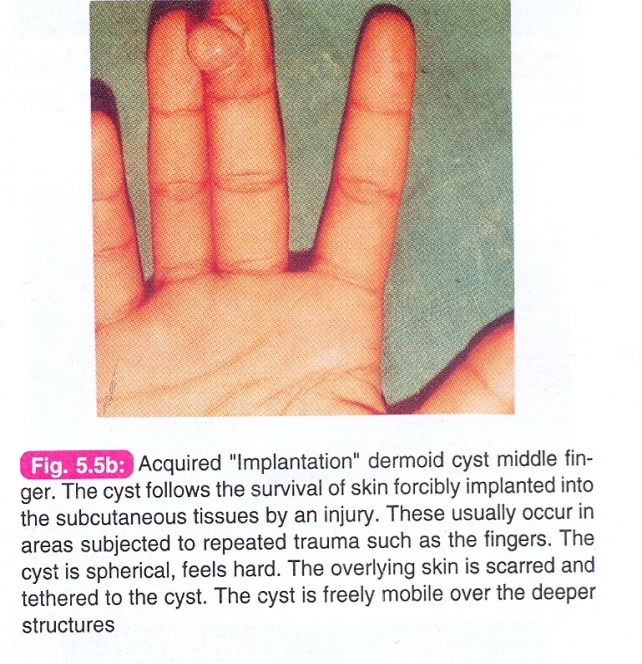 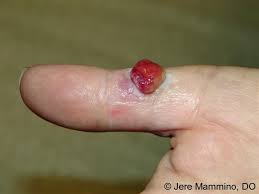 Haemangioma
It is a developmental malformation of blood vessels rather than a tumour.
      Types: capillary , cavernous ,arterial.
 
	It commonly occurs in skin & sub cutaneous tissue	
    but other organs ( e.g  lips , tongue ,liver ,brain) may be  affected.
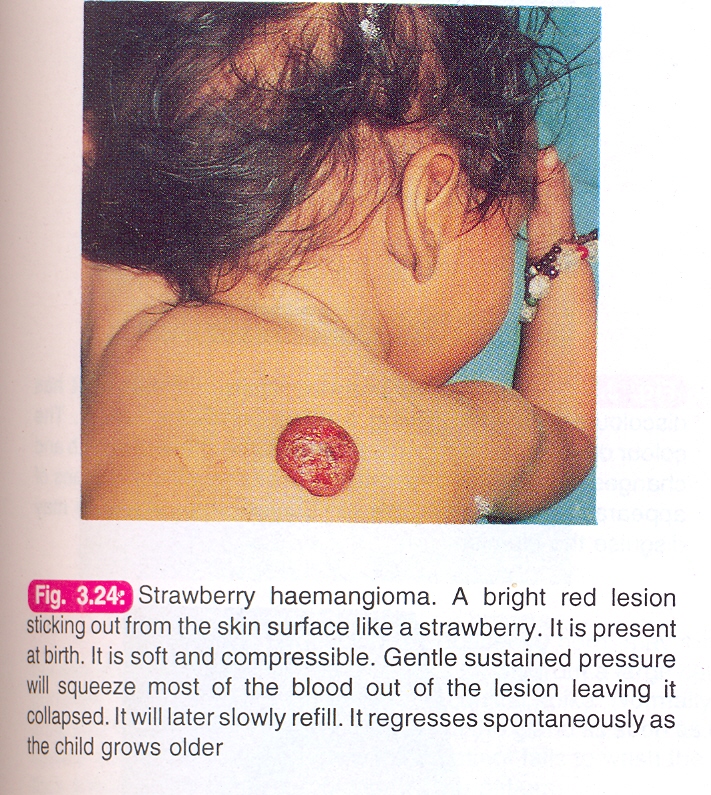 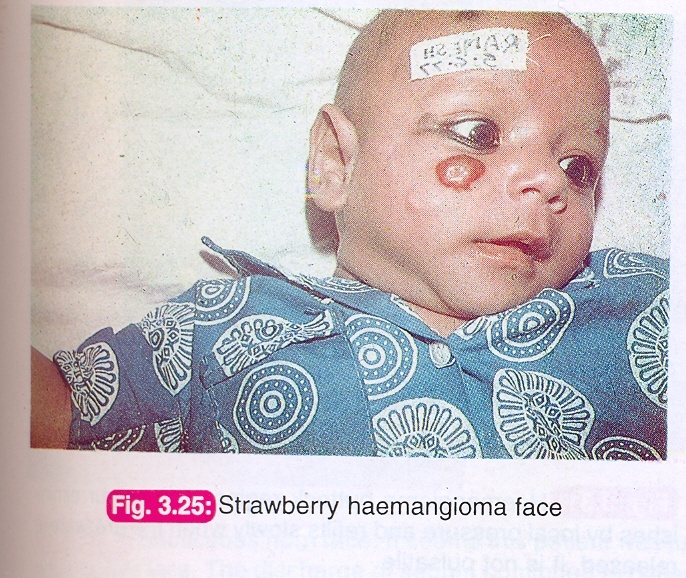 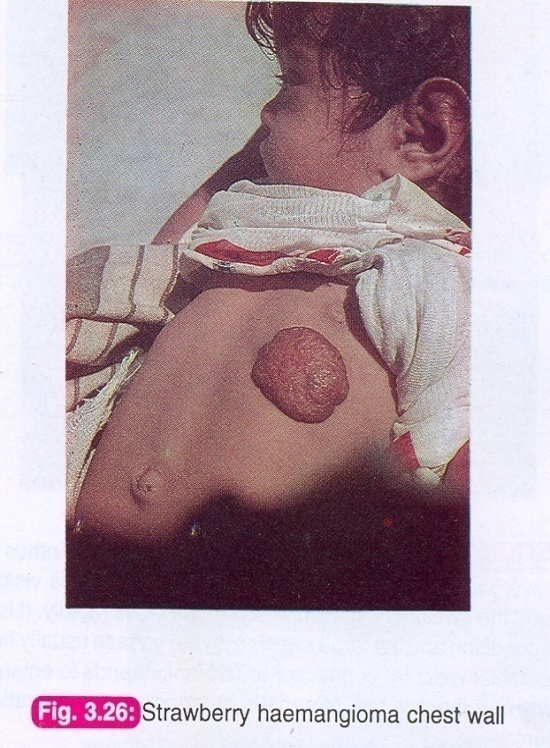 Malignant skin tumours
Basal cell carcinoma (BCC) :

         .Ulcerated tumour of basal cell layer of skin.
      . Middle aged white tropical males (Australia).
      . common in face.
      . low grade and slowly growing tumour (years)

.
   Clinically:


       . Rolled-in edges (inverted ) with attempts of
             healing .
       . floor shows an un healthy granulation with a scab.
       .The base is indurated and may be fixed to bone.
       . spreads locally ( usually no L.N metastases).
  
         Rx :  radio therapy & surgery
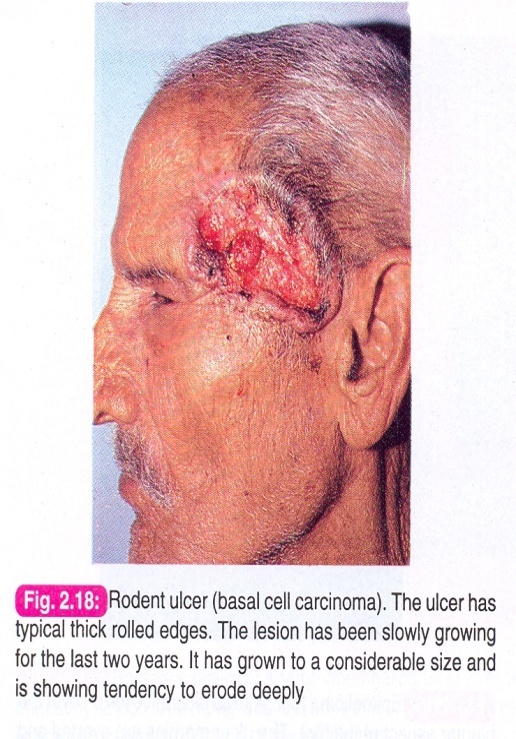 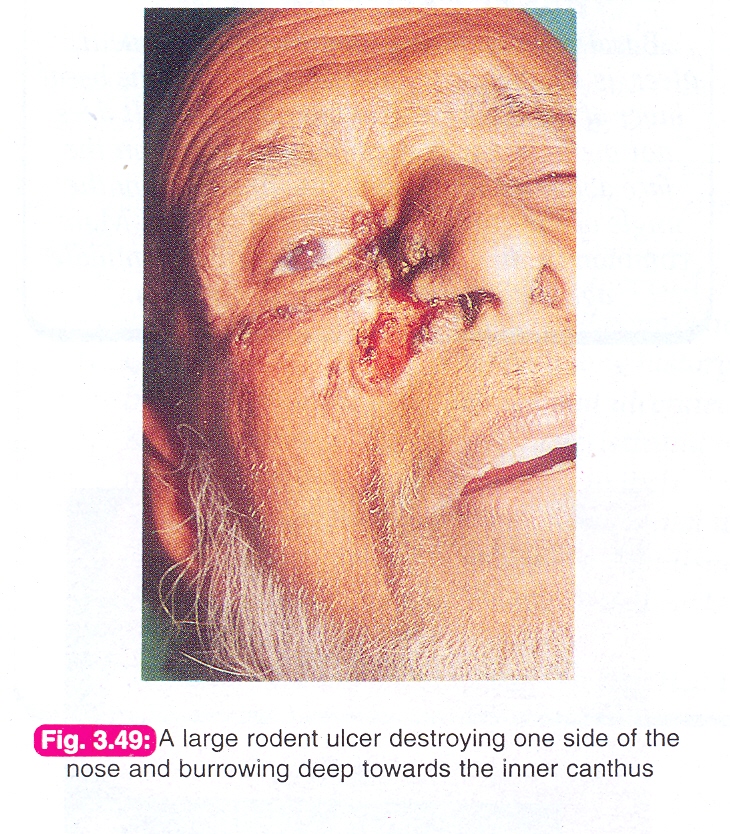 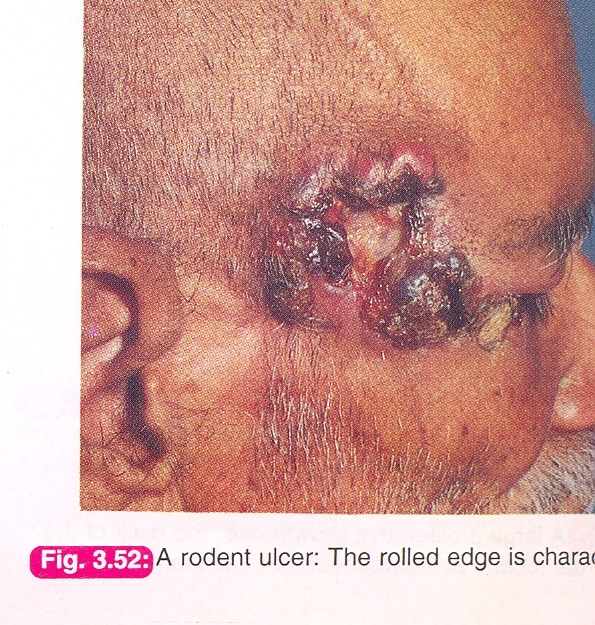 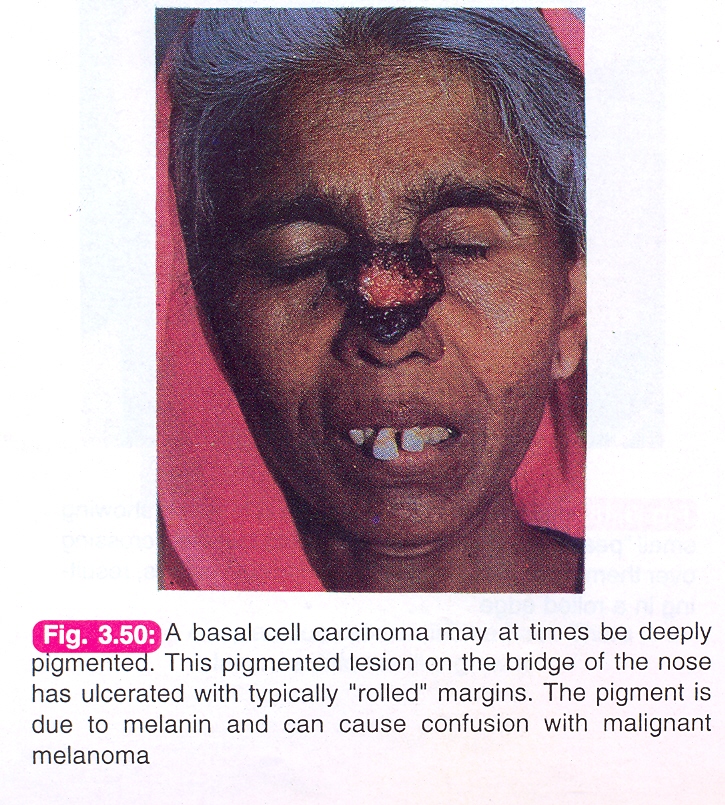 Squamous cell carcinoma(Epithelioma)
.Arise from squamous cell layer of skin or mucus membrane.
.It may arise from metaplasia of columnar epitheleum 
  due to chronic irritation ( gall bladder, bronchus, stomach .etc.)
.It can occure any where in the body, M>F .
.More malignant and rapidly growing than BCC.
.Edges are rolled out ( everted )
Spreads :
            locally , L.N ,and blood
Rx:
          Radiotherapy & Surgery
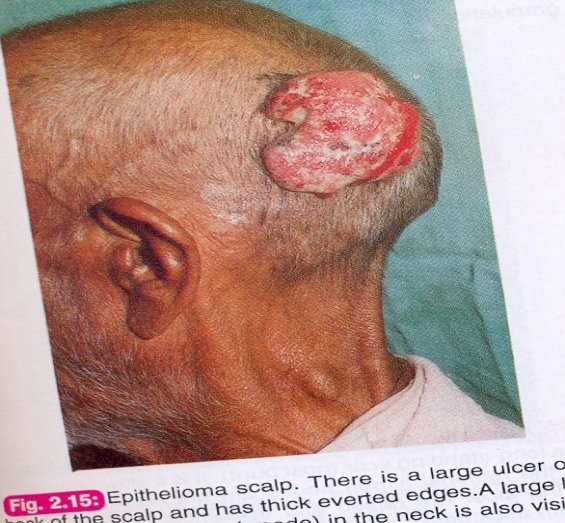 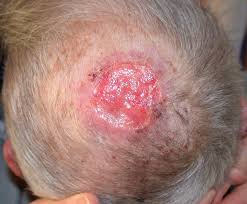 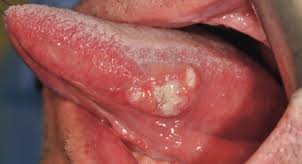 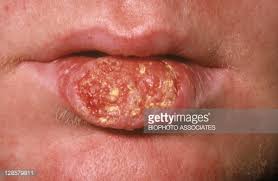 Marjolin ulcer
It is a low grade squamous cell carcinoma arising  in chronically inflammed ulcers or scars.
    
    Rx:
          Radiotherapy & Surgery
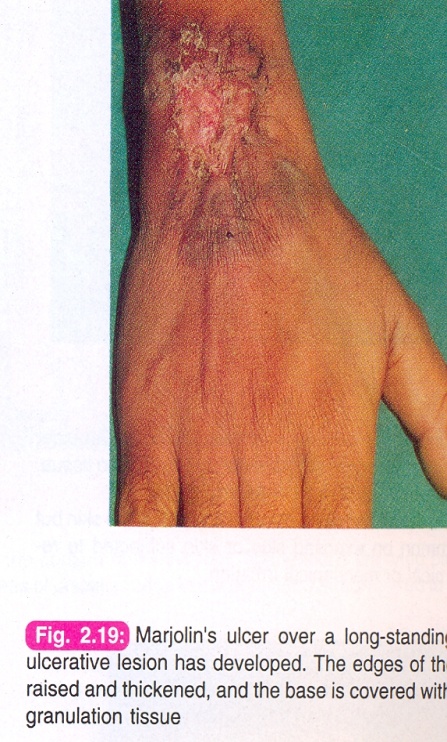 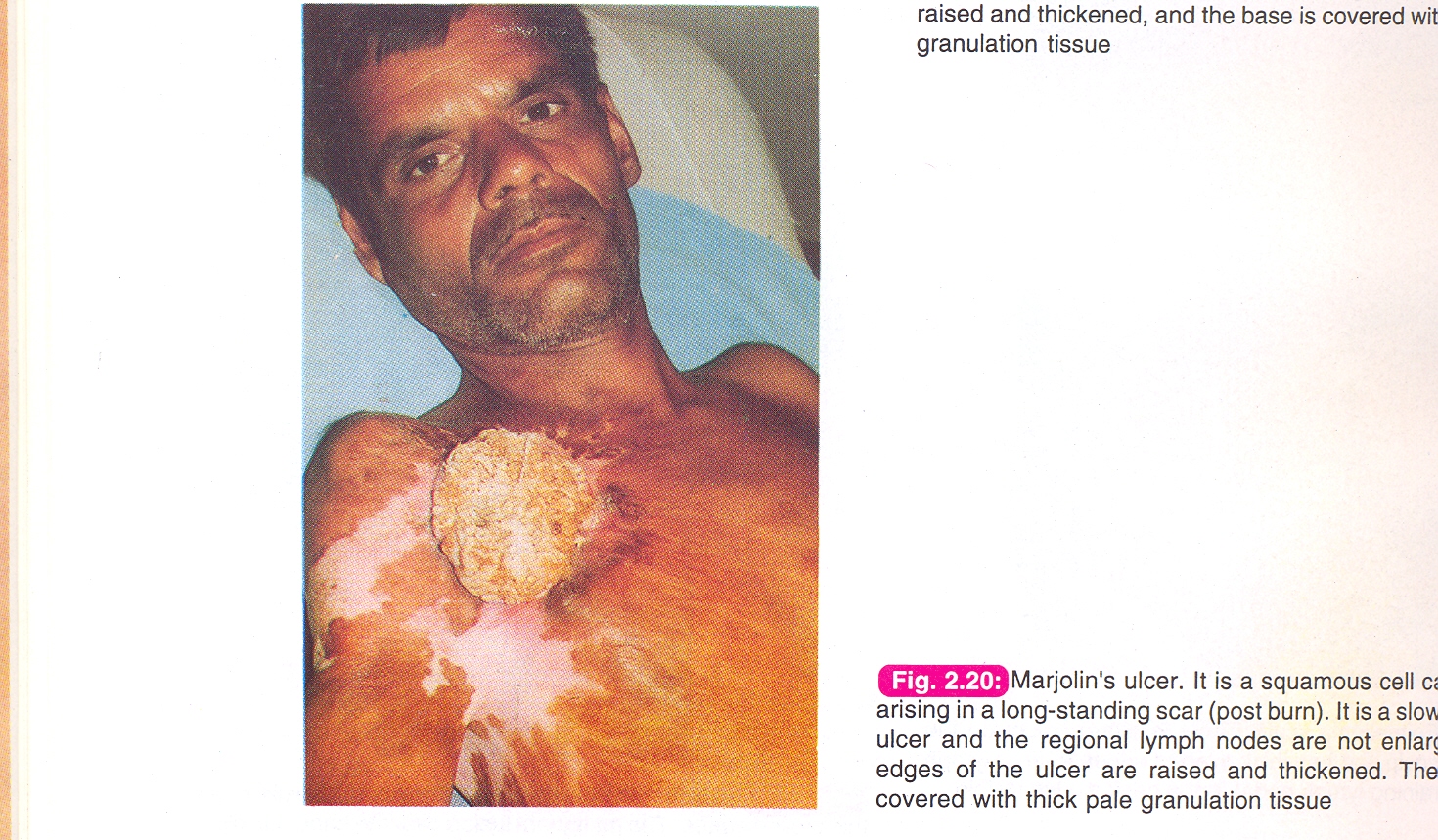 Naevus  ( mole)
.A localised cutaneous malformations.
   .Includes moles & birth marks.
   .They may present at birth ,or even later.



 Types:

Junctional , intradermal , compound, bluenaevus, juvenile and freckle


.
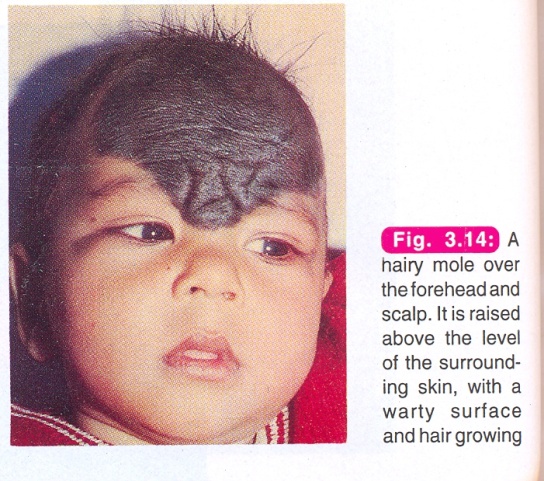 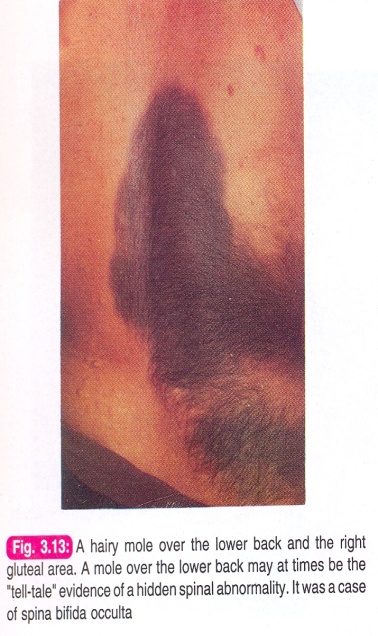 Naevus  cont;
Evidences of malignant change :
       (very important )

           .Increase in size
           .change to irregular edge
           .change in thickness
           .change in colour
           .change in surrounding tissue
           .symptoms e.g: itching, bleeding discharge 
          .lymphadenopathy
           .microscopic evidence
Malignant Melanoma
It is rare but most rapidly infiltrating skin tumour
De-novo ( 10 %) , Pre-existing naevus (90 %).
Metastasis :
              Local & satellite nodules.
               Lymphatic.
               Blood ( liver, lung, bone etc;.
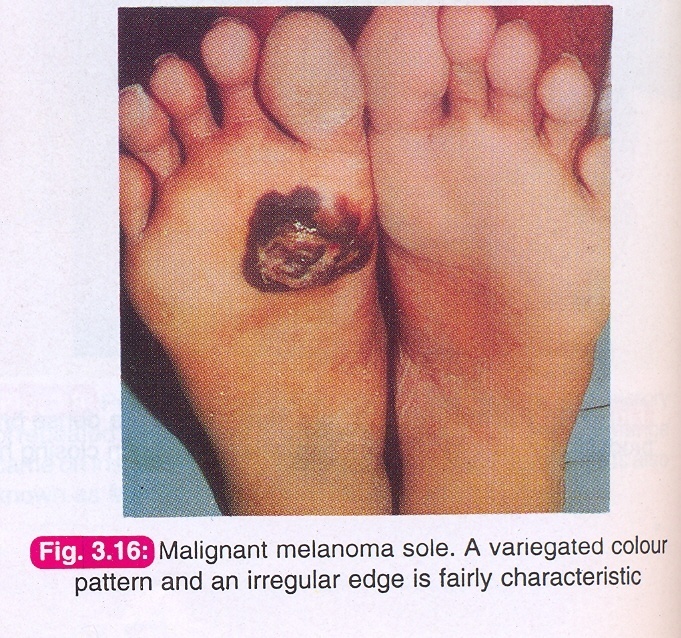 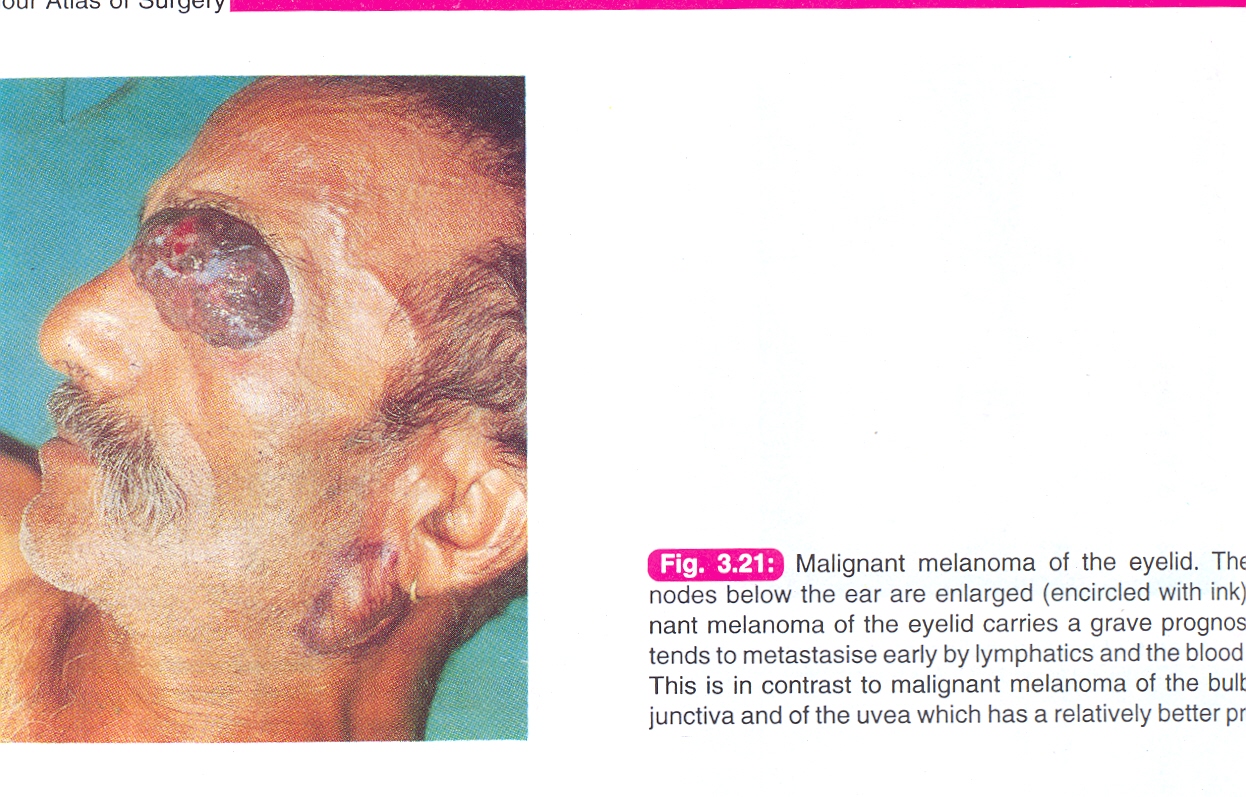 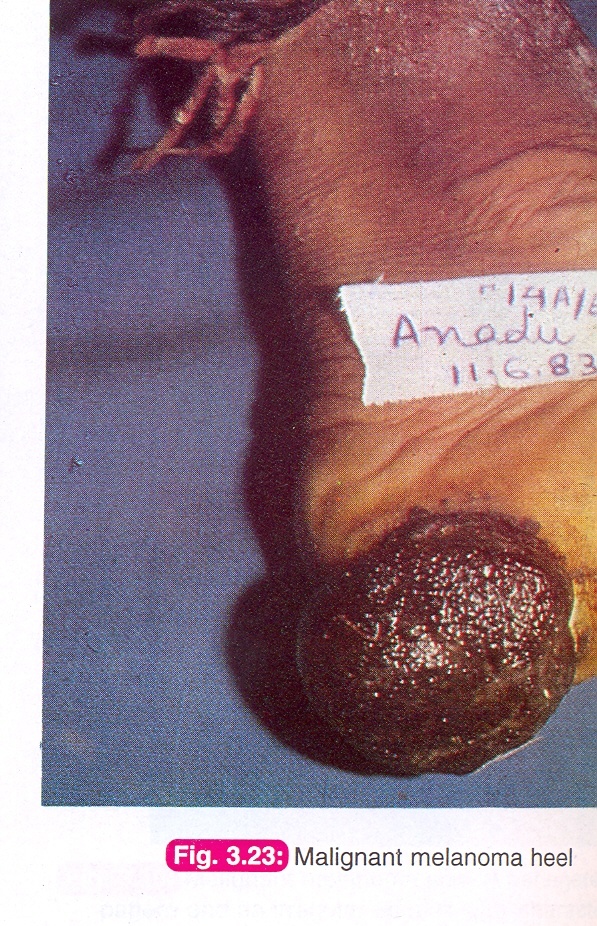 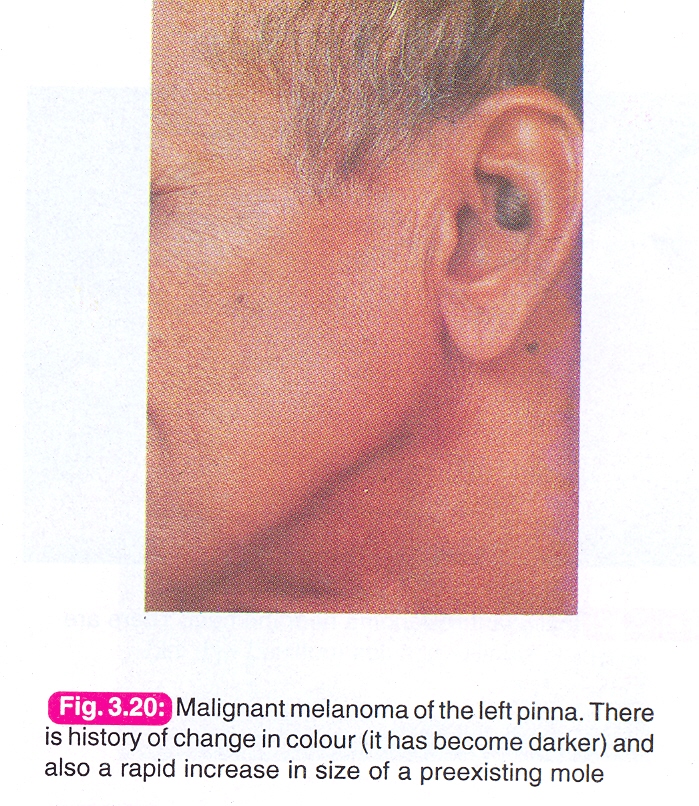 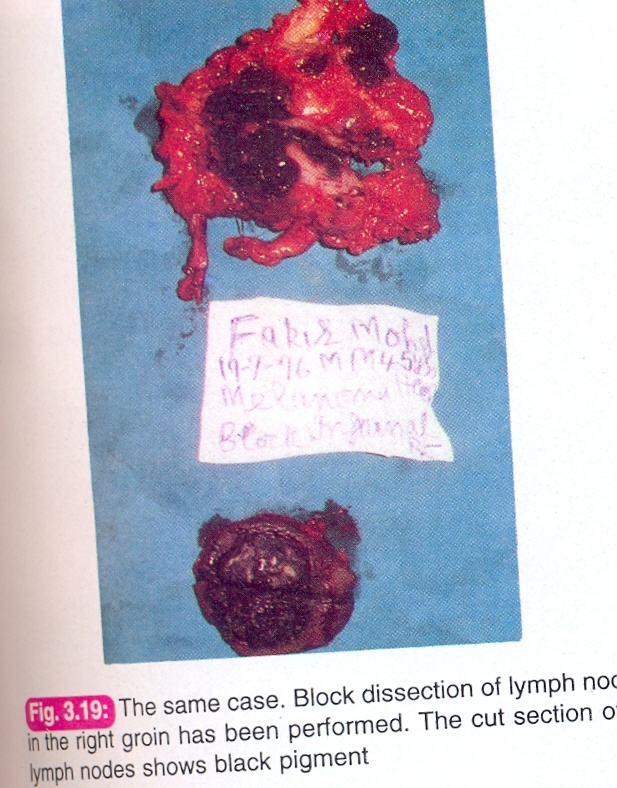 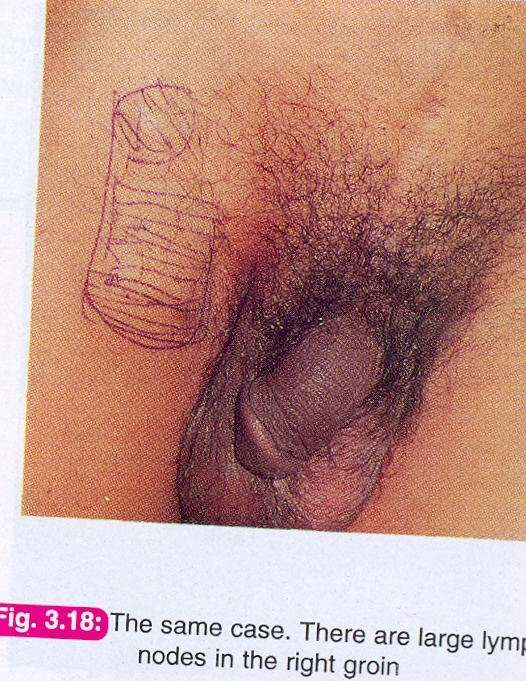 Satellite nodule
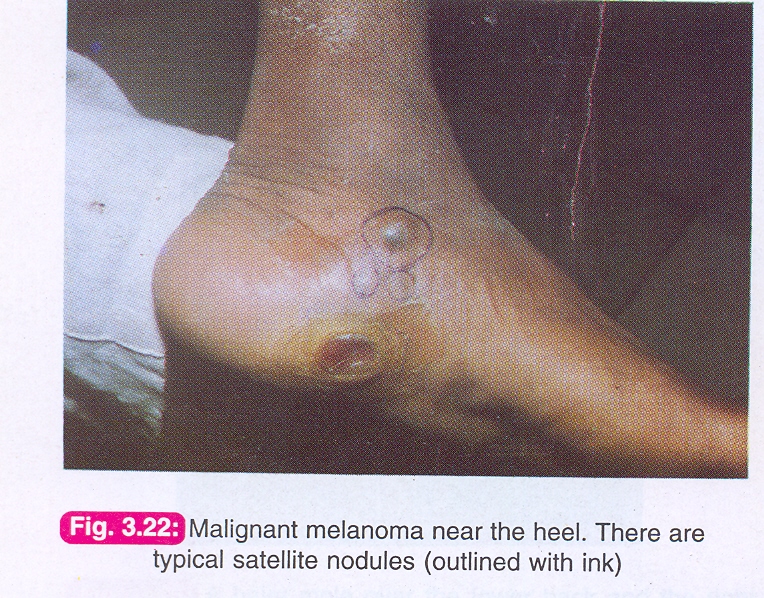 Skin Cysts
Implantation Dermoid :

     .It is a post traumatic dermoid.
     .Commonly in fingers and hands of farmers & taylors.
     .Tense , may be hard tender swelling.
     .Attached to skin which may be scarred
     .Contains desquamated epithelial cells.
    .pain and ulceration may occur following repeated trauma

 RX:
      Excision is curative.
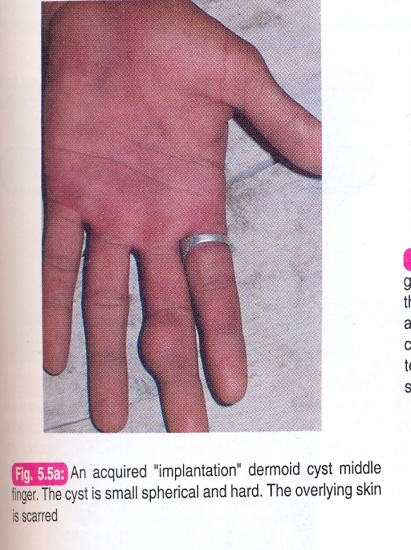 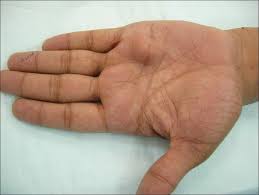 Sebaceous Cyst
It is a retention cyst due to blockage of its duct.
 Lined by squamous epithelium and contains sebum
     and desquamated epithelium.
Commonly in scalp , Face ,  scrotum and vulva 
      	( never in palm & sole).
 Clinically:
              Spherical, cystic or tense swelling , attached to skin with punctum that may discharge sebum upon squeezing.
     
NB :Indentation and fluctuation tests may be positive .But
 transillumination test is negative

.
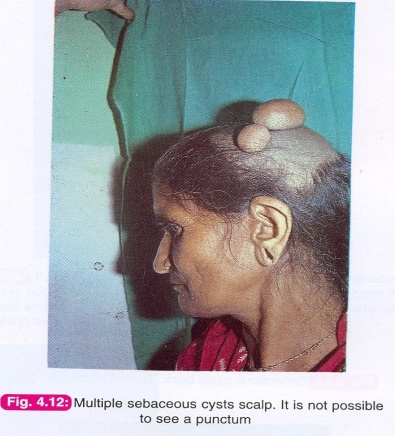 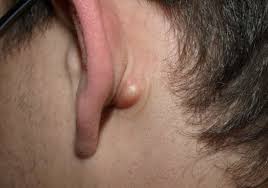 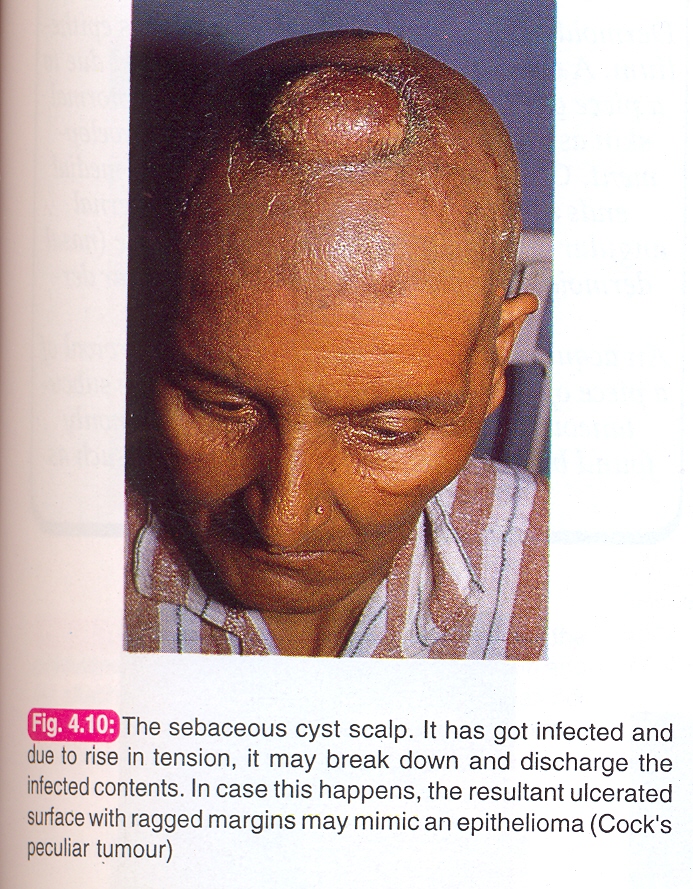 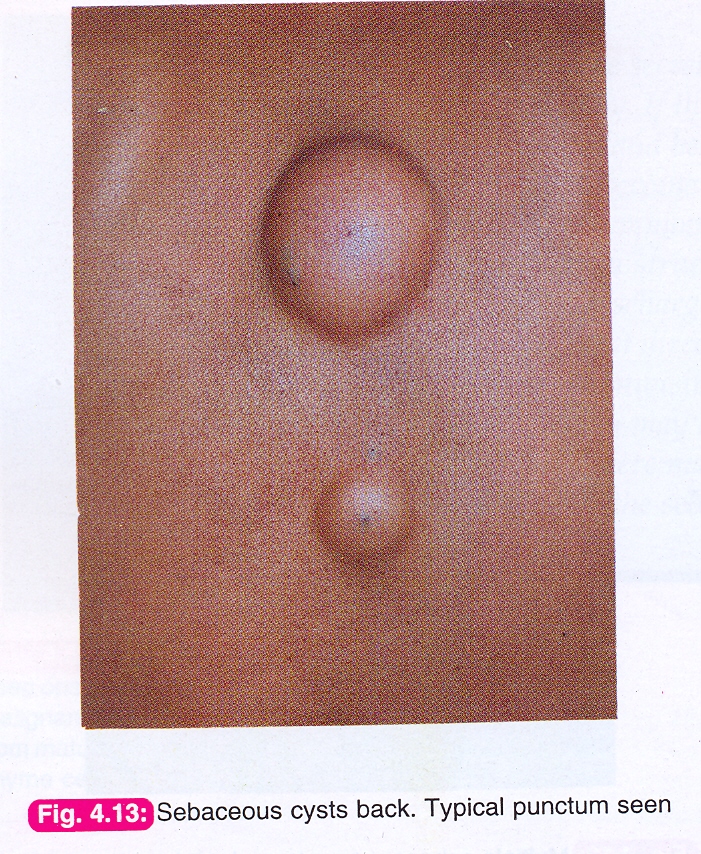 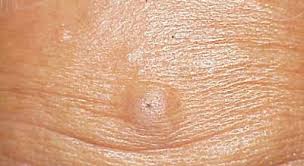 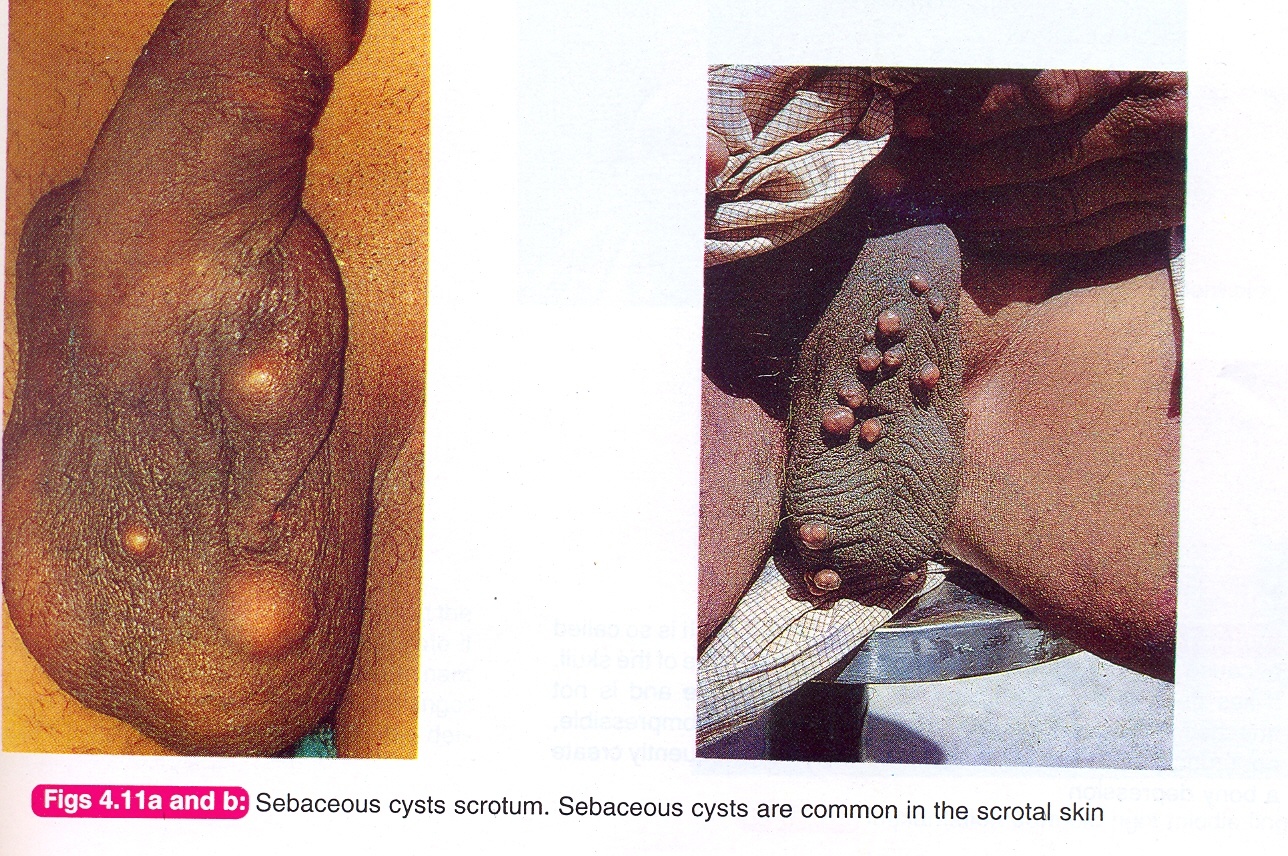 Seb. Cyst     cont;
Complications:
	 cosmotic
	 Infection
	 ulceration
	 Cock peculiar tumour ( granuloma due to ulceration)
	 sebaceous Horn (inspissated secreted sebum )
Rx : 
.Excision for un infected cyst .
.Drainage followed by excision for infected cyst.
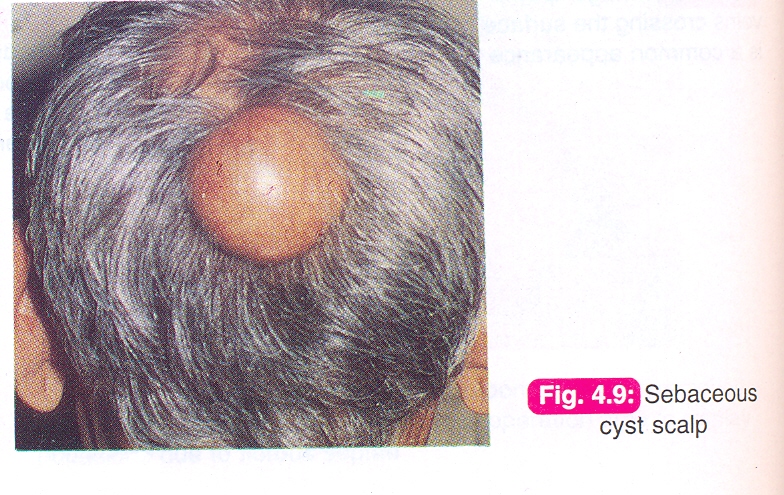 sebasceous horn
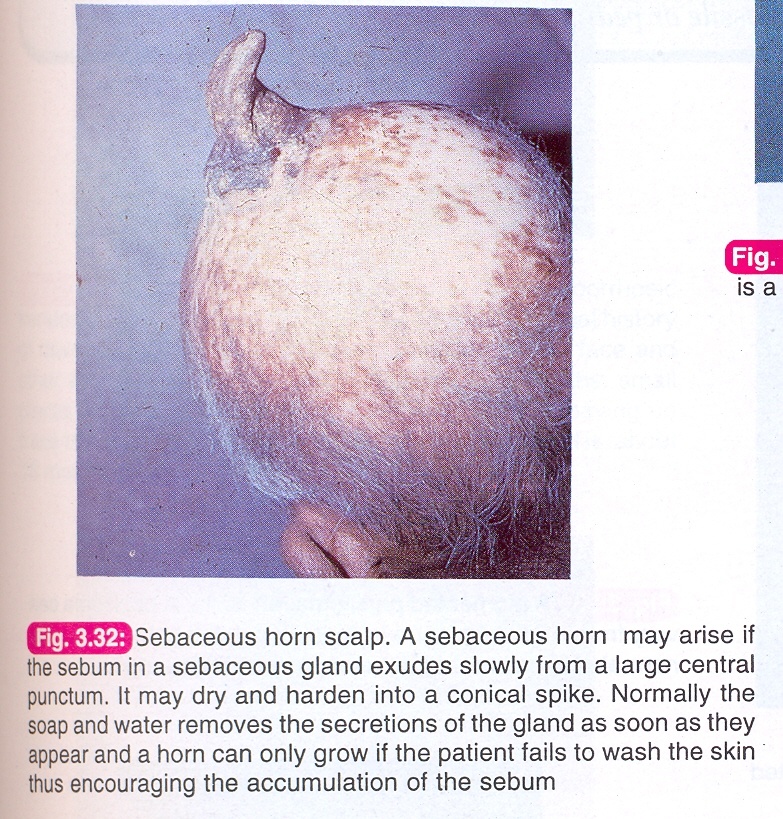 Infected sebasceous cyst.
Sebasceous cyst excision
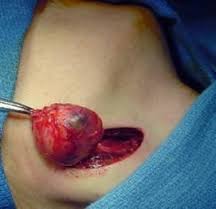 Subcutaneous Lumps
Cystic swellings:

              Congenital                           Aquired   
                                                     
                                                                                                  
                      dermoid cyst                                  abcess
                      cystic hygroma                              parasetic  
                      haemangioma                               haematoma	



Solid swellings:
      commonly benign:
                                 shwanoma, neurofibroma,lipoma                 
      

        			 ( rarely malignant)
Traumatic haematoma
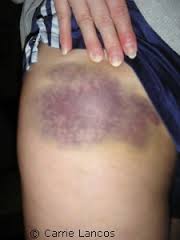 Dermoid cyst
Clinically four varaieties:

                                1.Sequestration dermoid.
                                 2.Implantation dermoid.
                                 3.Tubulo-dermoid.
                                 4.Terato-dermoid.
Sequestration dermoid
.It is a true congenital cyst .

	Ectodermal tissue burried in mesoderm forming a 
	cyst lined by squamous epith.and contains			paste-like desquamated epith.					
		
.Common at lines of Embryonic fusion sites:
  . Midline: neck & root of nose.
  . Scalp.
  . Inner or outer angles of eyes.
Sequestration dermoid  cont;
Clinical features:
    
  Painless, spherical,cystic mass.
  Appears in childhood or adults.
  Smooth surface.
  Not attached to skin cf. seb. cyst
  No punctum cf. seb. cyst.
  Not compressible cf. meningocele.
  Bone indentation (scalp)
  Trans-illumination test - ve .
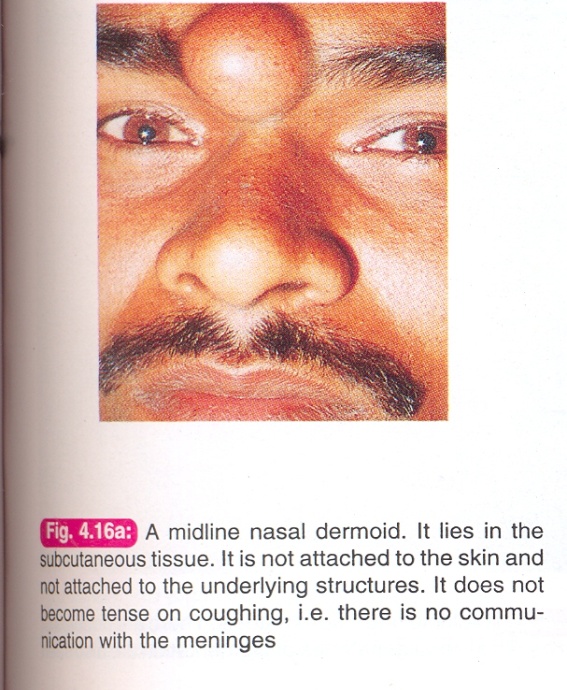 .
Occipital dermoid
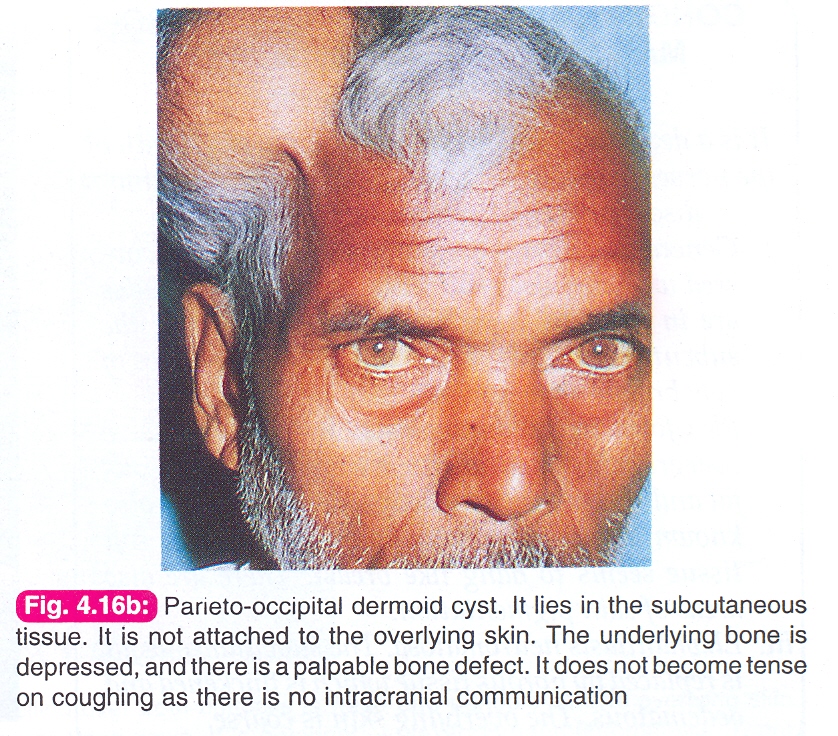 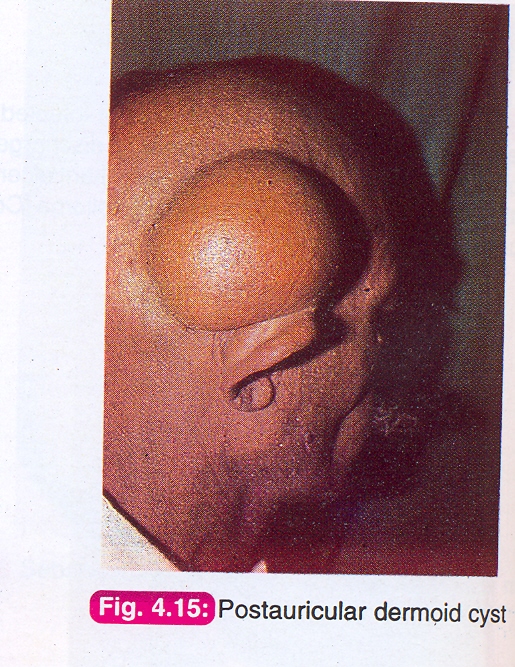 nasal root dermoid
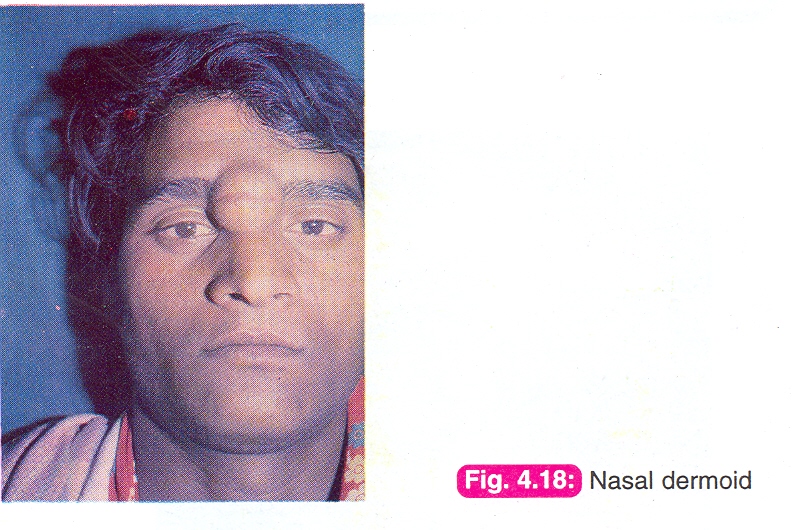 nasal root dermoid
fore head dermoid
External angular dermoid
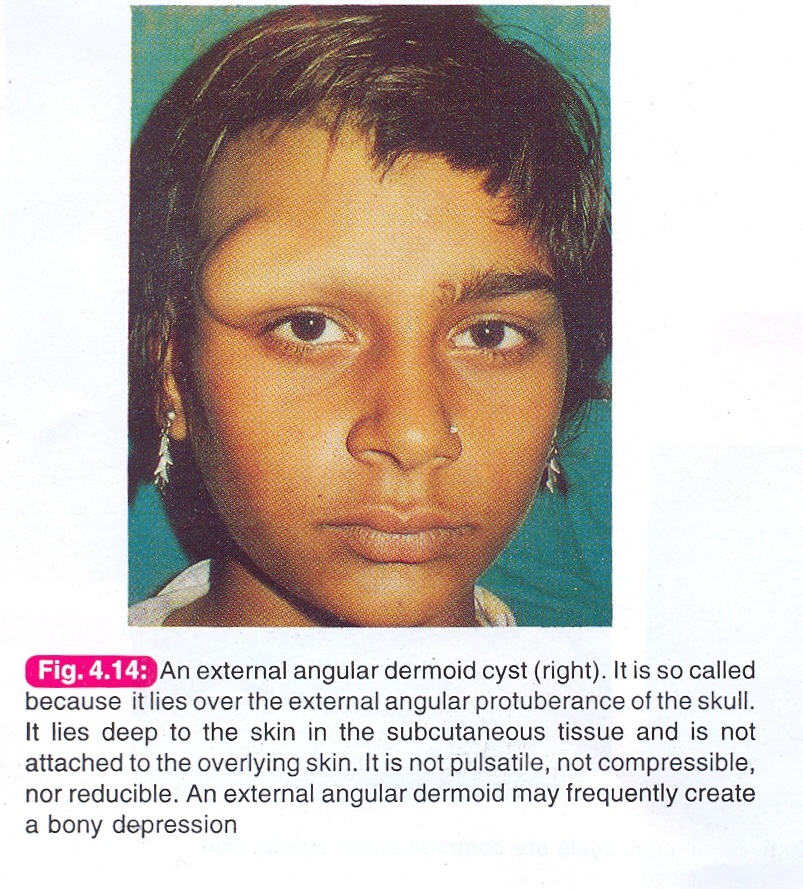 External angular dermoid
Submental dermoid
complications:      infection
Tubulo-dermoid
Cystic swelling arising from the non-obliterated part of congenital duct or tube which fills up by secretions of lining epith.


Examples

Thyrpglossal cyst (remnant of thyroglossl duct).
Post-anal dermoid (remnant of neuro-enteric canal).
Epindymal cys tin brain (rem. of neuro-ectoderm canal).
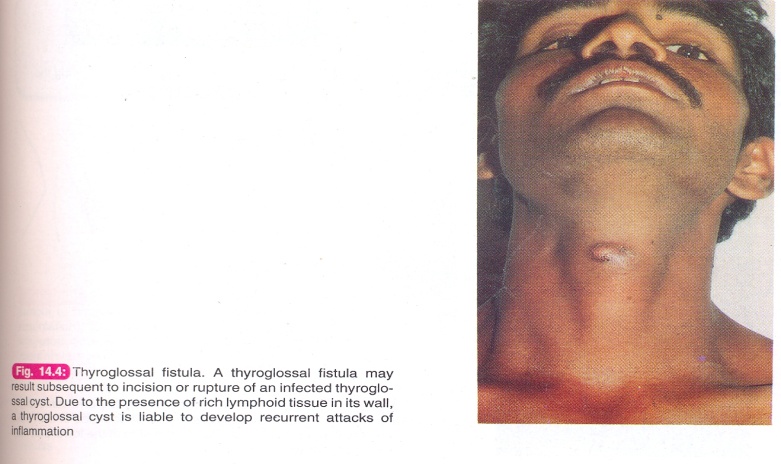 Teratomatous dermoid
Cystic swelling arising from the toti-potent cells with ectodermal preponderance.
Ovary   ;Ovarian cyst.
Testes :Teratoma
Mediastinum.
ReteroperItoneum.
Pre-sacral area
            
   They usually contain derivatives of mesoderm
       (cartilage, bone, hair, cheesy material).
Cystic hygroma
A congenital malformation affecting lymphatic channels.
.appears early , multilocular , filled with clear fluid ( trans-illumination   + ve ).
.lined by columnar epith.
.Common in : neck, axilla, groin, medistinum and 		tongue.
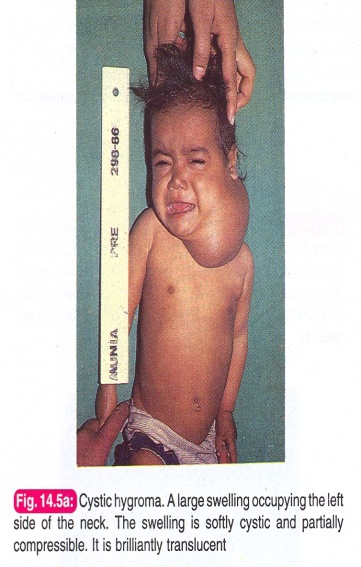 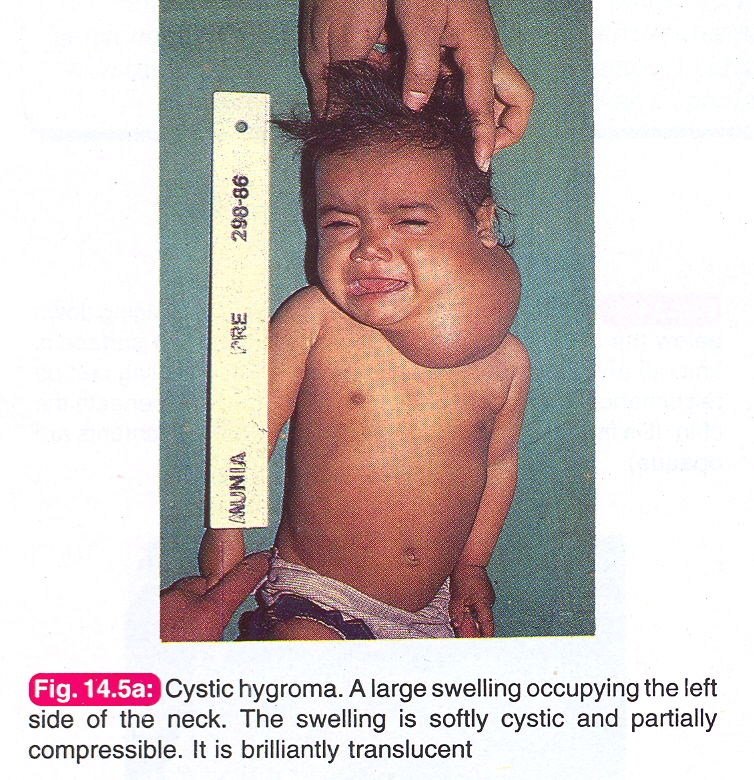 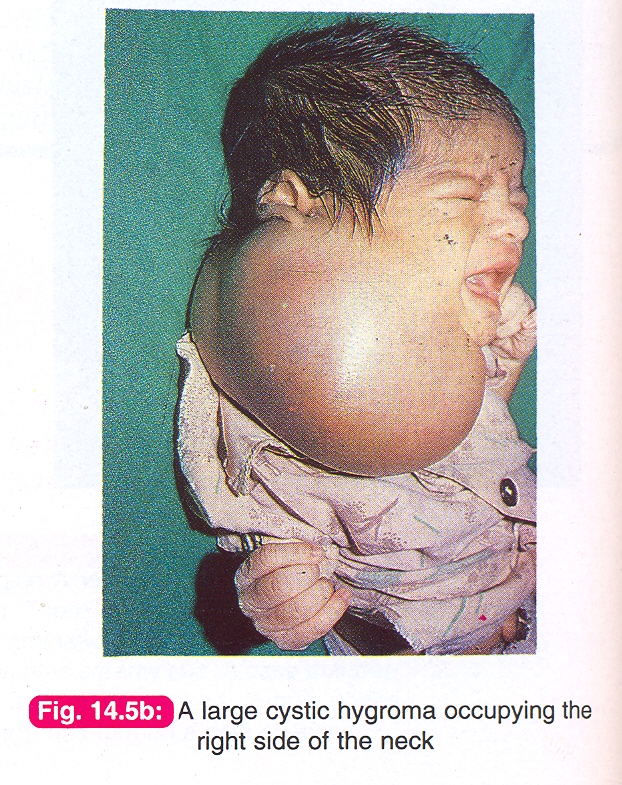 Branchial cyst
A congenital cyst in persistent cervical 	sinus
Below angle of mandible, behind mid  s.mastoid.m  
Tense ,distinct edges, +ve fluctuation and –ve 			transillumination.
	Contains cholesterol crystals ( diagnostic ).

   Differential diagnosis:

  cold abscess, dermoid cyst , plunging rannula, cystic hygroma,
    carotid body tumour, lymph node, sub.mand.salivary gland.
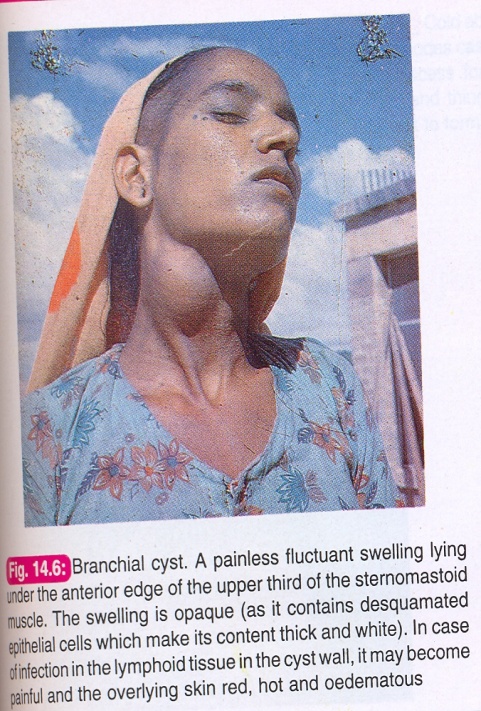 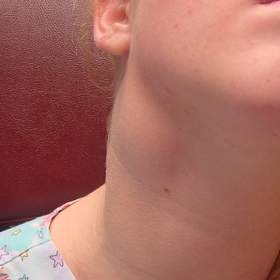 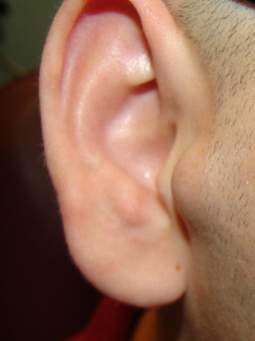 Ganglion
It a cystic swelling of synovial membrane of tendon or capsule in small joints.
	    . myxomatous degeneration.
           . may be communacating.
     Common sites
         . dorsum of wrist
             . dorsum of foot and ankle.
             .palmar aspect of wrist & fingers.
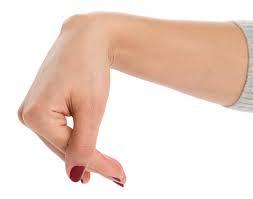 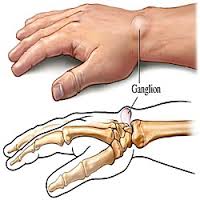 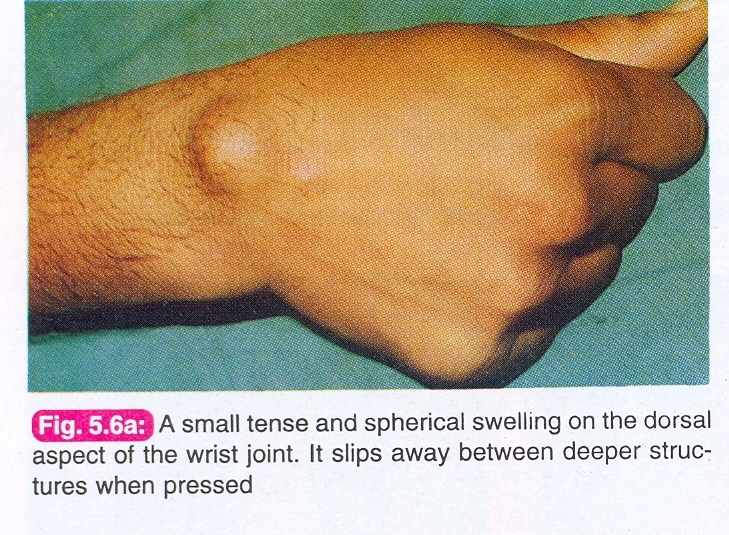 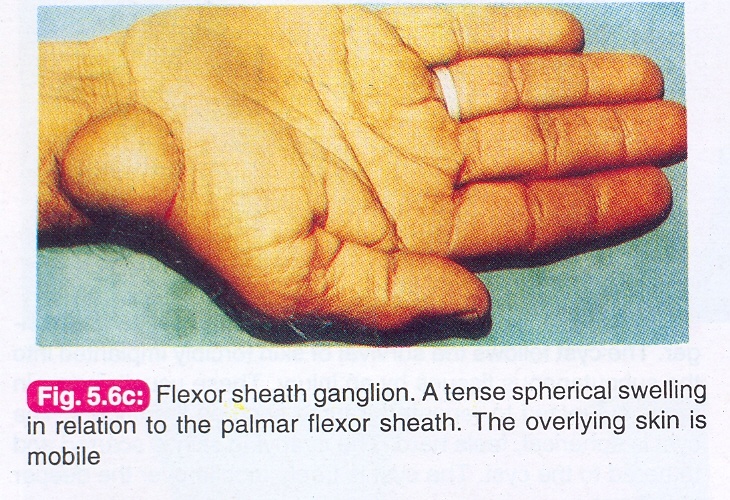 Ganglion    cont;
Clinically:
Slowly growing lump.
Common in females.
Spherical, firm, cystic swelling.
Mobile across tendon axis but limited along longitudinal axis.
  Rx:
        Asymptomatic: reassurance.
         Symptomatic: aspiration or  excision.
transillumination test
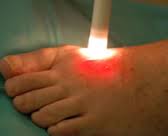 aspiration of ganglion
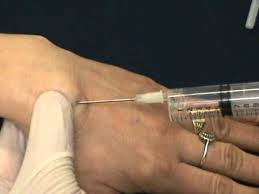 excision of ganglion
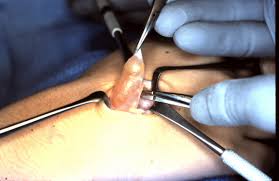 Lipoma
It  is a benign tumour of adipose tissue.
The most common benign tumour in subcutaneous tissue.
Common in trunk,neck and limbs.
Encapsulated v.s. diffuse.
May be mixed e.g: fibrolipoma , neurolipoma , haemangio-lipoma.
Dercums disease ( multiple lipomatosis ).
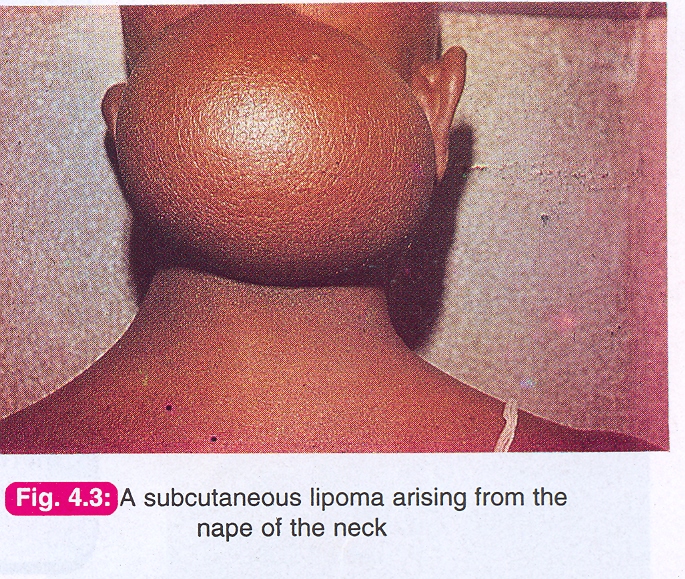 lipoma  cont,
clinical features:
Painless ,non tender, soft and lobulated lump.
Well defined edges and skin is free.
Slipping sign positive.
Freely mobile.
Fluctuation test is negative.
Trans-illumination test is negative.
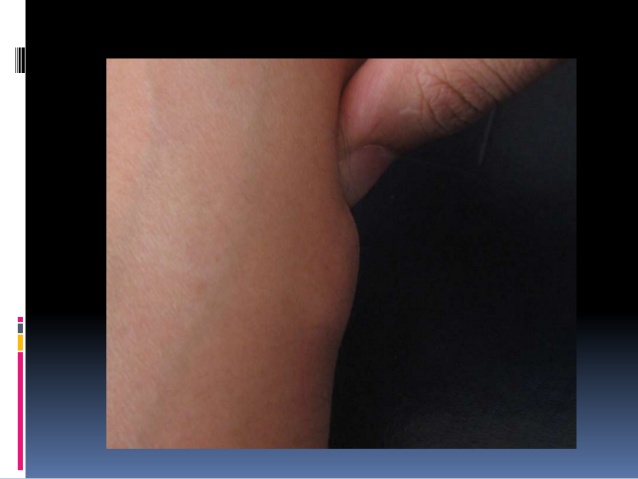 Lipoma   cont,
Complication
      necrosis, calcification, haemorrhage,  infection ,and      rarely transform in to liposarcoma. 
Treatment:
Small asymptomatic lipoma:   re-assurance
Symptomatic lipoma :
                                         -surgical excision for encapsulated   
                                                - liposuction for diffuse type.
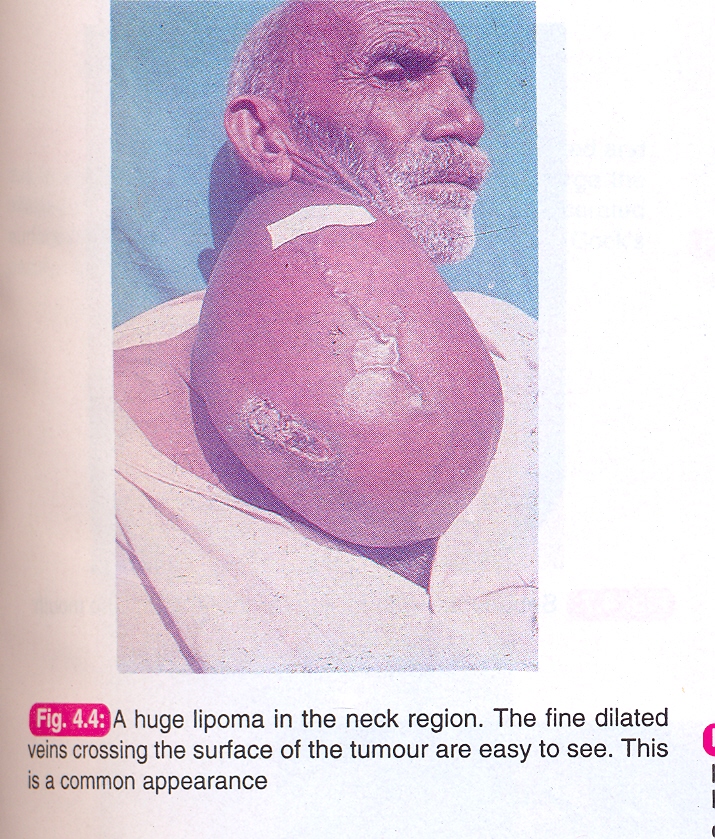 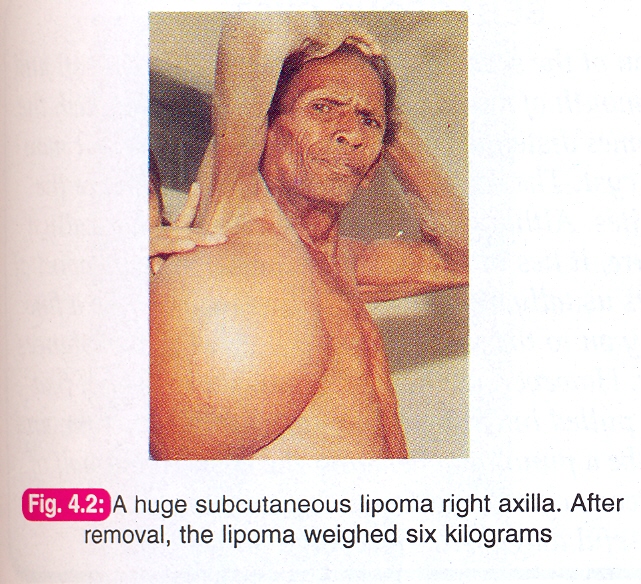 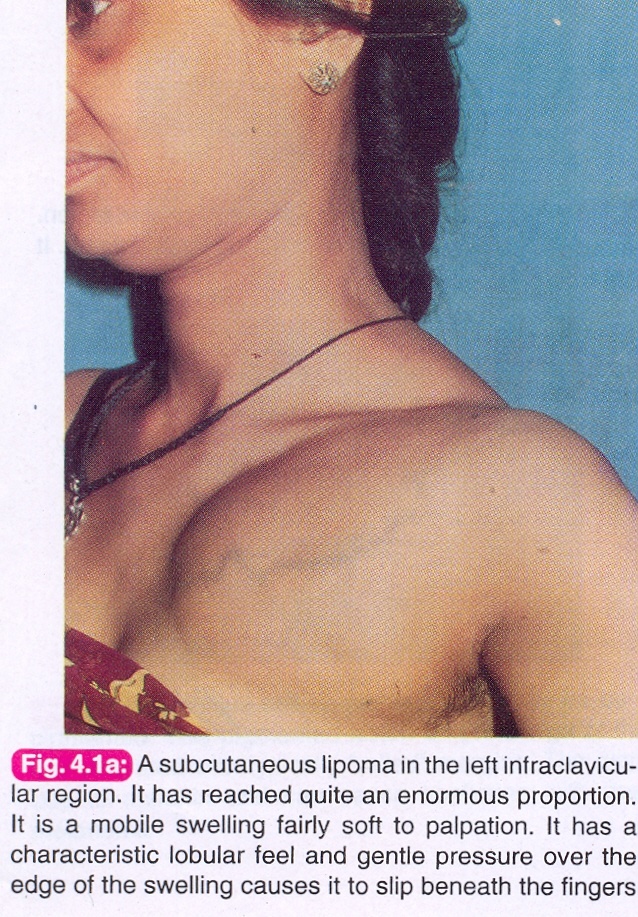 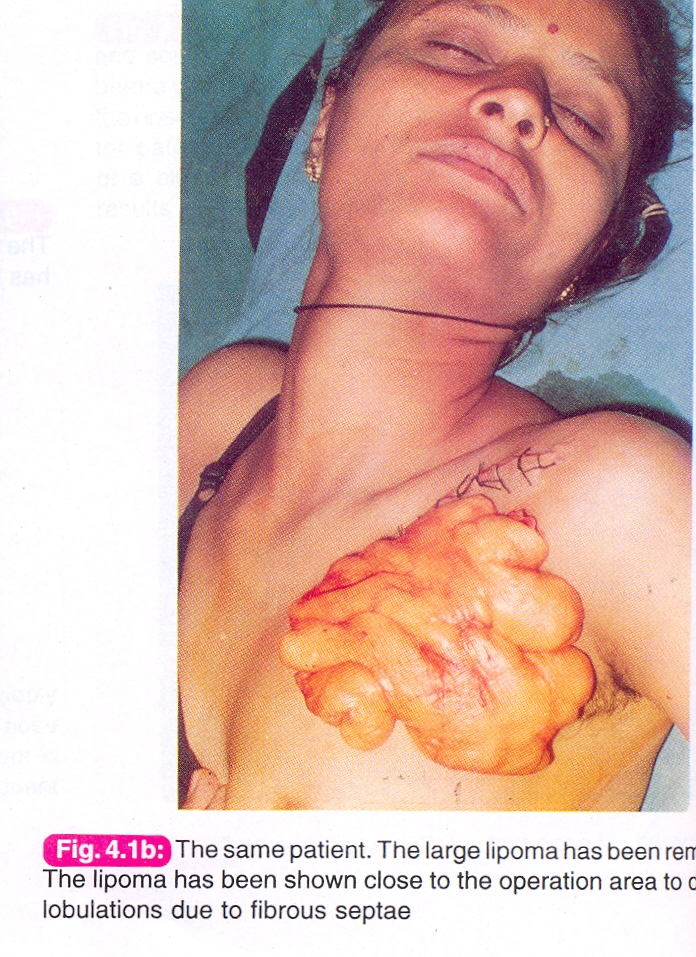 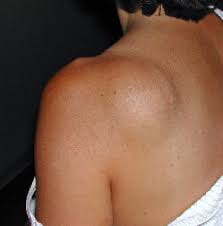 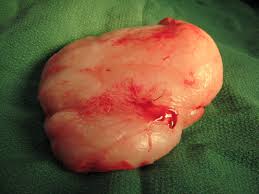 multiple lipomatoses (Dercum”s disease)
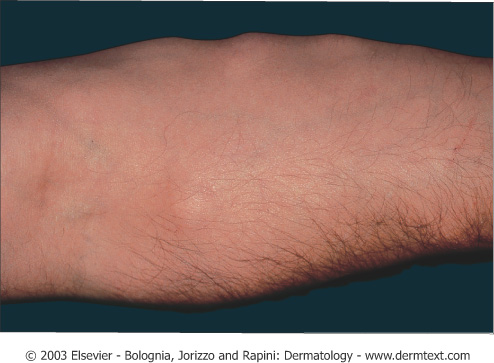 ulcerated lipoma
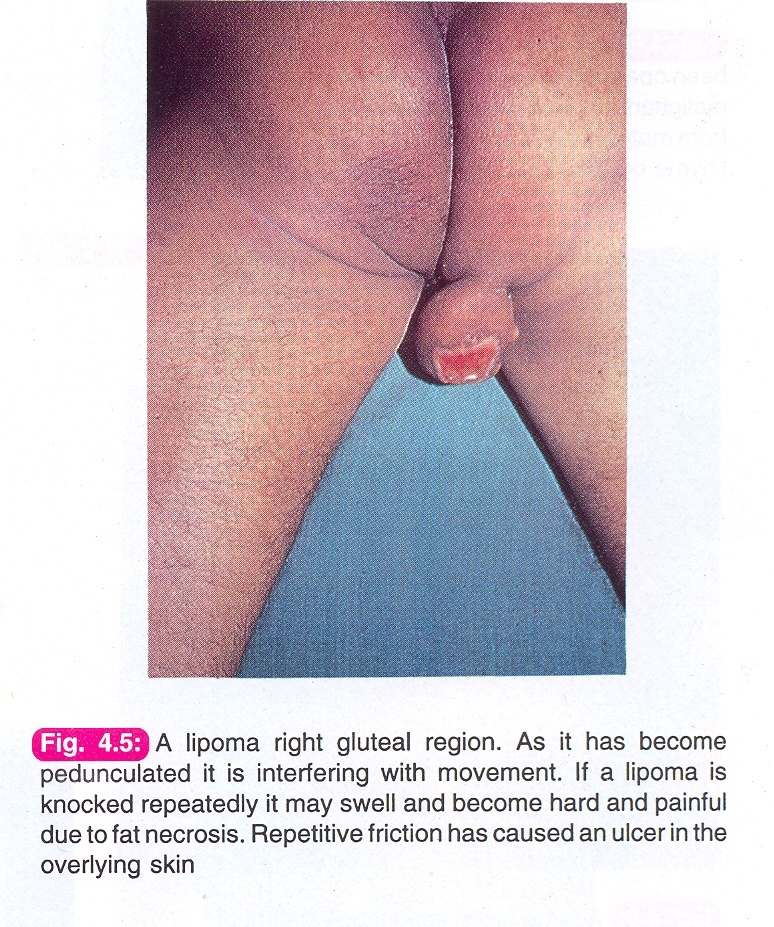 Gluteal liposarcpma
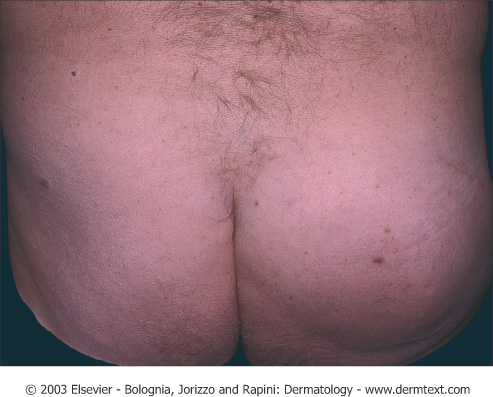 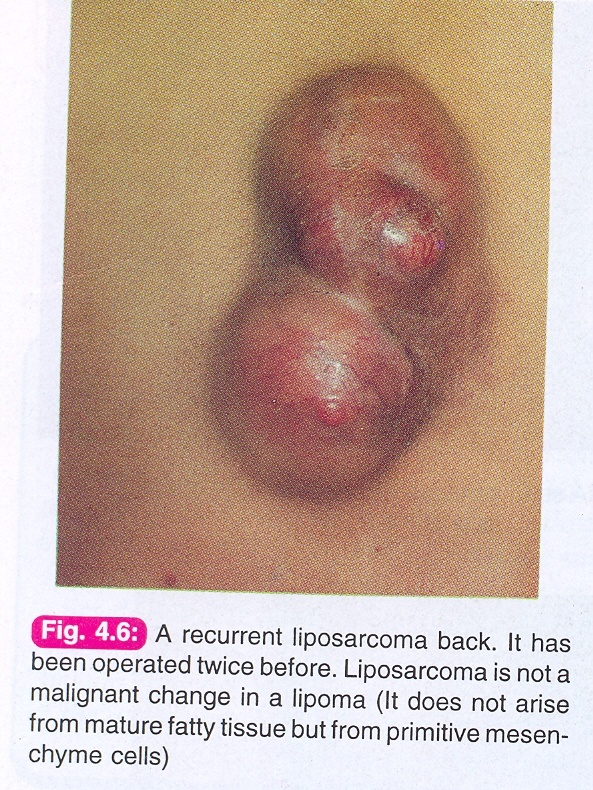 NEUROFIBROMA
Tumour of nerve connective tissue ( not neurons)
         Types:
Localised or solitary NF.
Generalized ( Von-Recklinghausen”s disease)
Plexiform NF
Elephantiasis NF
Cutaneous NF
Neurofibroma   cont:
Clinical features of N.F:
Encapsulated, rounded or elliptical swelling.
Smooth, firm with well defined edges.
Tenderness and parasthesia may be present.
Mobility may be deminished along nerve-axis.                     

   Rx:
       excision
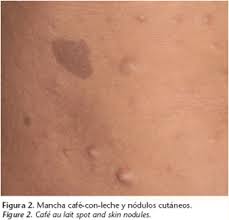 Multiple neurofibromatosis ( V-R disease)
Inherited as an autosomal dominant disease.
More common in males.
Multiple tumors- with Cafe-au-leit spots.
Peripheral and cranial nerves may be affected.
May be associated with other tumors (eg, endocrine).
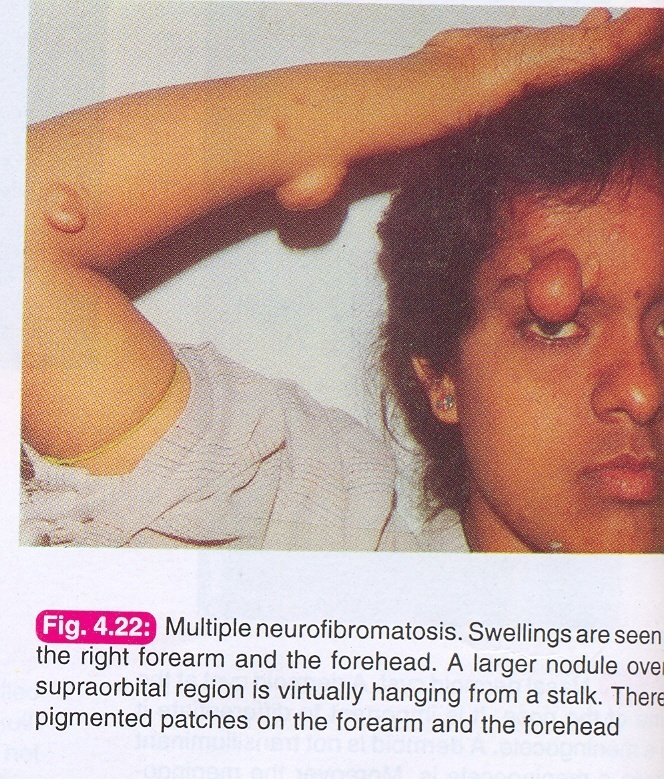 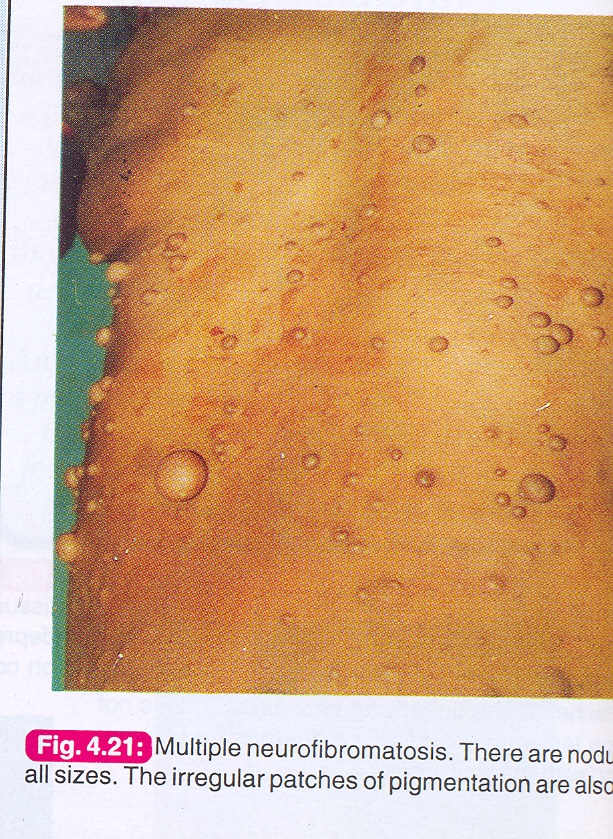 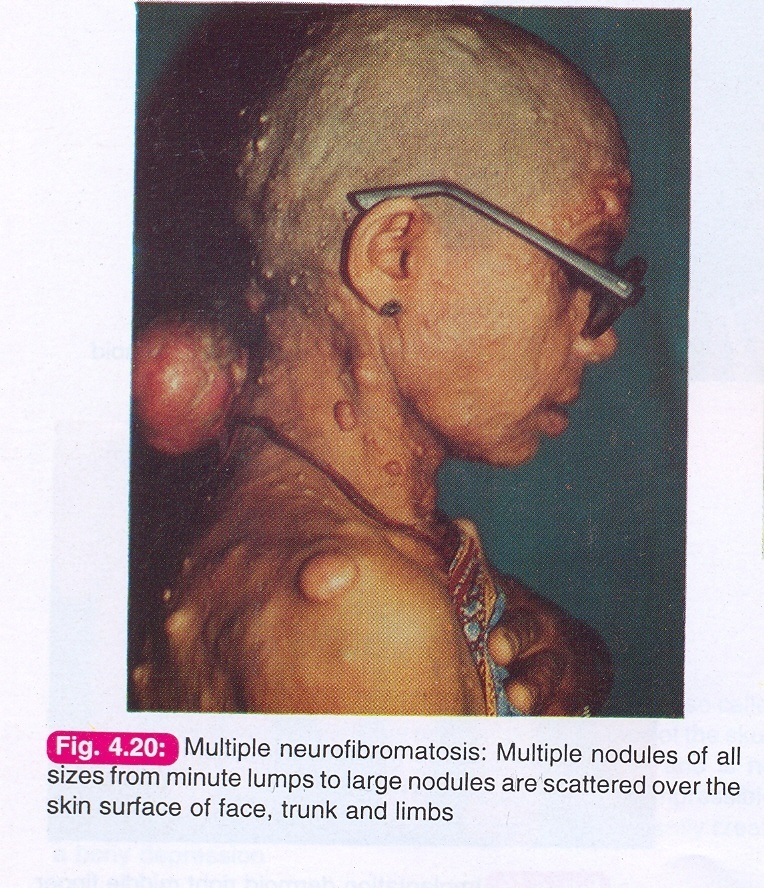 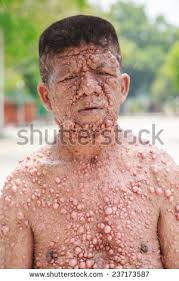 Examples of exam cases :
A 25 years old patient presented to the surgical clinic complaining of  a painless  swelling  at the front of the left thigh  for 3 years and no other swellings . Examination revealed a spherical, soft ,lobulated , non tender lump which is freely mobile in subcutaneous tissue.  
                                    
The most likely diagnosis is:

         a .lipoma 
             b. sebasceous cyst 
             c. fibroma                                                              
             d.branchial cyst
A 25 years old patient presented to the surgical clinic complaining of    a painless swelling at the front of the left thigh  for 3 years and no other swellings . Examination revealed a spherical, soft,lobulated, non tender lump which is freely mobile in subcutaneous tissue.  
                                    
The most likely diagnosis is:

          a.  lipoma 
              b. sebasceous cyst 
              c. fibroma                                                              
             d. branchial cyst
. 



A 16  years old girl presented to the clinic with a 2cm painless, cystic swelling 
lateral to the left eyebrow.  
it was first noticed 5 years ago and was gradually increasing in size. 

The most likely diagnosis is?

           a.Haemangioma.
           b. Abscess.
           c. External angular dermoid.                                                                
           d. Ganglion
. 



A 16  years old girl presented to the clinic with a 2cm painless, cystic swelling 
lateral to the left eyebrow.  
it was first noticed 5 years ago and was gradwally increasing in size. 

The most likely diagnosis is?

           a.Haemangioma.
         b. Abscess.
         c. External angular dermoid.                                                                
         d. Ganglion